Administración de Empresas Acuícolas IAnálisis Financiero
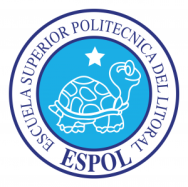 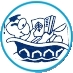 Fabrizio Marcillo Morla MBA
barcillo@gmail.com
(593-9) 4194239
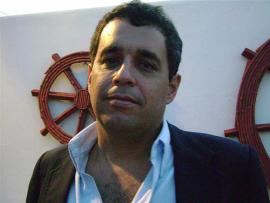 Fabrizio Marcillo Morla
Guayaquil, 1966.
BSc. Acuicultura. (ESPOL 1991).
Magister en Administración de Empresas. (ESPOL, 1996).
Profesor ESPOL desde el 2001.
20 años experiencia profesional: 
Producción.
Administración.
Finanzas.
Investigación.
Consultorías.
Otras Publicaciones del mismo autor en Repositorio ESPOL
Conceptos
Liquidez = Disponibilidad de plata.
Solvencia = Respaldo de A.F., Patrimonio y Credibilidadd.
Utilidad = Si gano o pierdo en el P&G.
Rentabilidad = cuanto gano sobre AF o inversion. VAN, TIR.
Apalancamiento Financiero = Rentabilidad / Costo Financiero.
Métodos Análisis Financiero
Vertical:
Analiza un est. Financiero en 1 momento.
Porcientos integrales (Método Porcentual).
Razones simples.
Razones estándar.
Horizontal:
Analiza un est. Financiero en 2 momentos.
Aumentos o disminuciones
Tendencias.
.Control Presupuestario.
Método Porcentual
Reducir a porcentaje las cuentas.
BG: 100% = Total Activos o Pasivo + Patrimonio:
Activos = Cuanto Rinden?. Pasivos = Cuanto Cuestan?
>%AC < Rentabilidad y > Riesgo iliquidez.
Comercial: AC >50%, mayoria en CxC e Inv Terminado.
Industria: AC +/- 30-40%, Mayoria Inv en Proceso y Terminado.
Industrias > AF que comerciales.
Pasivo y Patrimonio = Indica como se financia empresa. 
>%Pas > Apalancamiento, >Gasto Financiero > Rentabilidad.
>%PC > Rentabilidad, > Riesgo Iliquidez. 
>% Patrimonio > Nivel Propiedad, > Solvencia y respaldo.
P&G: 100% = ventas.
Permite ver a donde se van los ingresos hasta llegar a utilidad.
Permite ver Estructura de costos y Controlarlos.
Comercial: Mayor Gasto Ventas.
Industria: Gtos Generales +/- 20-30%.
Gastos Financieros = Estructura Financiamiento.
Escribir interpretación de cada rubro.
Razones Simples
Razones Estandar
Comparación de dos razones, una real y una estandar o “meta”.
Promedios de Serie de razones simples, de la misma empresa a distintas fechas o de otras empresas con la misma actividad.
Deben ser instrumentos de control y medida de eficiencia para reducir Desperdicios y optimizar resultados.
Aumentos / Disminuciones (Variaciones)
Compara estados financieros en 2 fechas y ve su variación neta y %.
EF deben ser de un mismo periodo y presentados en forma comparativa.
% variación muy altos llaman atención y llevan a buscar razón en otras fuentes.
Variaciones “raras” hacen buscar motivo.
Permite ver como evolucionan Activos y Pasivos.
Permite Comparar Niveles de ventas y Costos.
Tendencias
Similar al anterior, pero es una serie cronologica.
Se trata de encontrar tendencias en las variaciones consecutivas.
Control Presupuestario
Mide variaciones reales vs. el presupuesto.
Compara Variaciones en Tasas y en volumenes.
Debe de conciliarse los dos resultados mediante la Suma de variaciones.